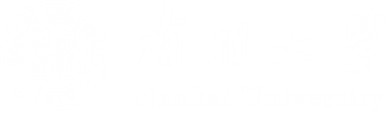 南开大学学术答辩PPT模板
Click here to enter the title.Click here to enter the title.Click here to enter the title.Click here to enter the title.Click here to enter the title.Click here to enter the title.Click here to enter the title.Click here to enter the title.Click here to enter the title.
答辩人：阳阳
专业：我爱南开 专业
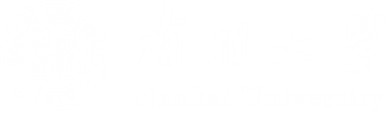 选题背景和意义
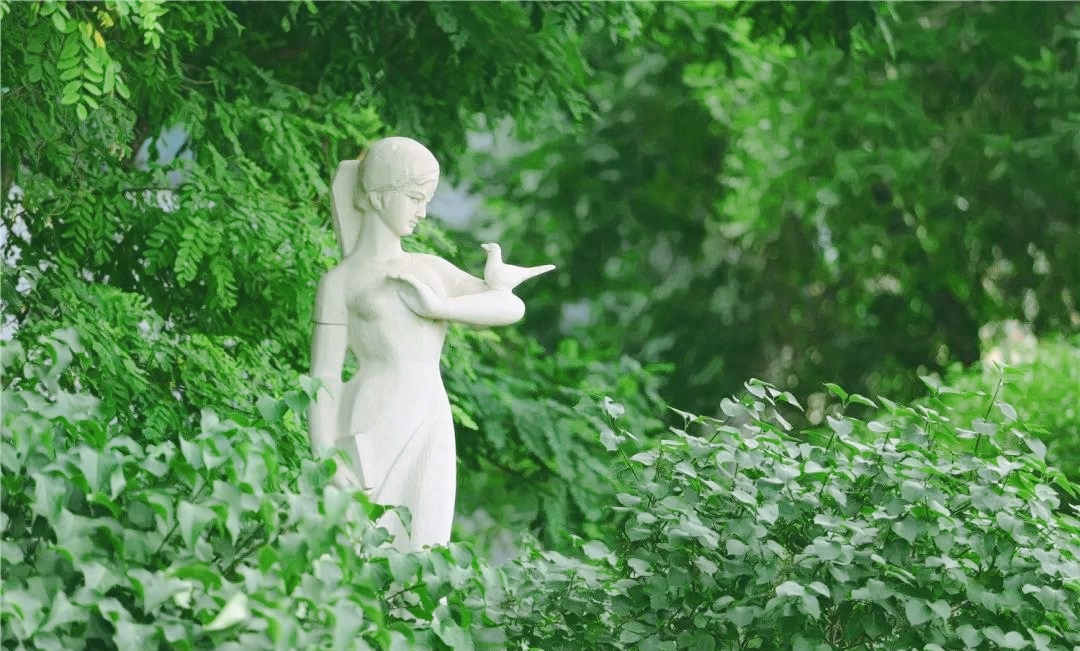 The background and significance of the topic
研究成果与应用
Research results and applications
目 录
研究方法及过程
CONTENTS
Research methods and processes
论文归纳与总结
The induction and summary of the thesis
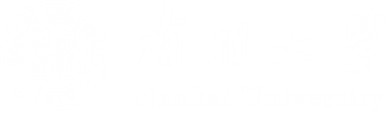 第一章
选题背景和意义
The background and significance of the topic
单击此处添加标题
单击此处添加标题
单击此处添加标题
单击此处添加标题
Click here to enter the text Click here to enter the text Click here to enter the text 
Click here to enter the text Click here to enter the text Click here to enter the text
Click here to enter the text Click here to enter the text Click here to enter the text 
Click here to enter the text Click here to enter the text Click here to enter the text
Click here to enter the text Click here to enter the text Click here to enter the text 
Click here to enter the text Click here to enter the text Click here to enter the text
Click here to enter the text Click here to enter the text Click here to enter the textClick here to enter the text Click here to enter the text Click here to enter the text
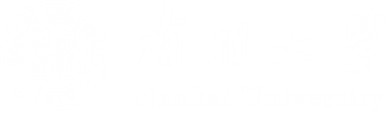 单击此处添加标题
单击此处添加标题
单击此处添加标题
Click here to enter the text Click here to enter the text Click here to enter the text Click here to enter the text Click here to enter the text Click here to enter the text
Click here to enter the text Click here to enter the text Click here to enter the text Click here to enter the text Click here to enter the text Click here to enter the text
Click here to enter the text Click here to enter the text Click here to enter the text Click here to enter the text Click here to enter the text Click here to enter the text
选题背景和意义
The background and significance of the topic
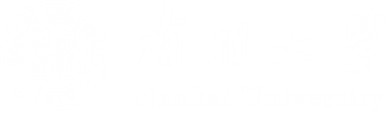 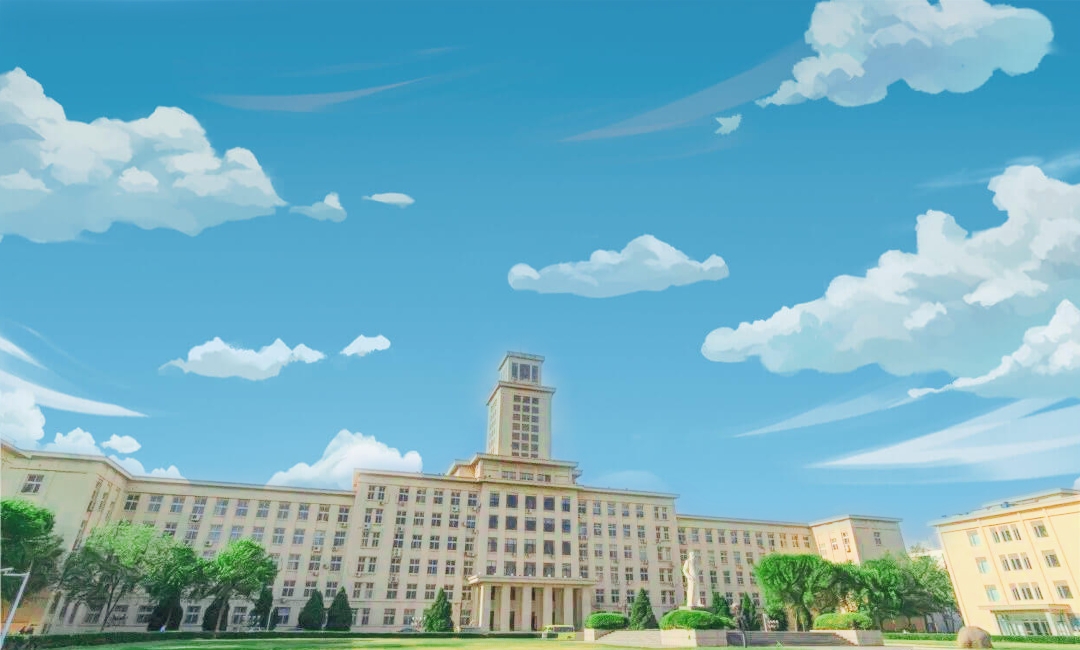 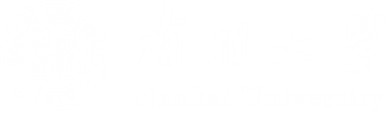 第二章
单击此处添加标题
单击此处添加标题
Click here to enter the text Click here to enter the text Click here to enter the text Click here to enter the text Click here to enter the text Click here to enter the text
Click here to enter the text Click here to enter the text Click here to enter the text Click here to enter the text Click here to enter the text Click here to enter the text
研究方法及过程
Research methods and processes
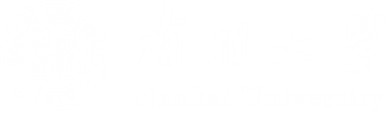 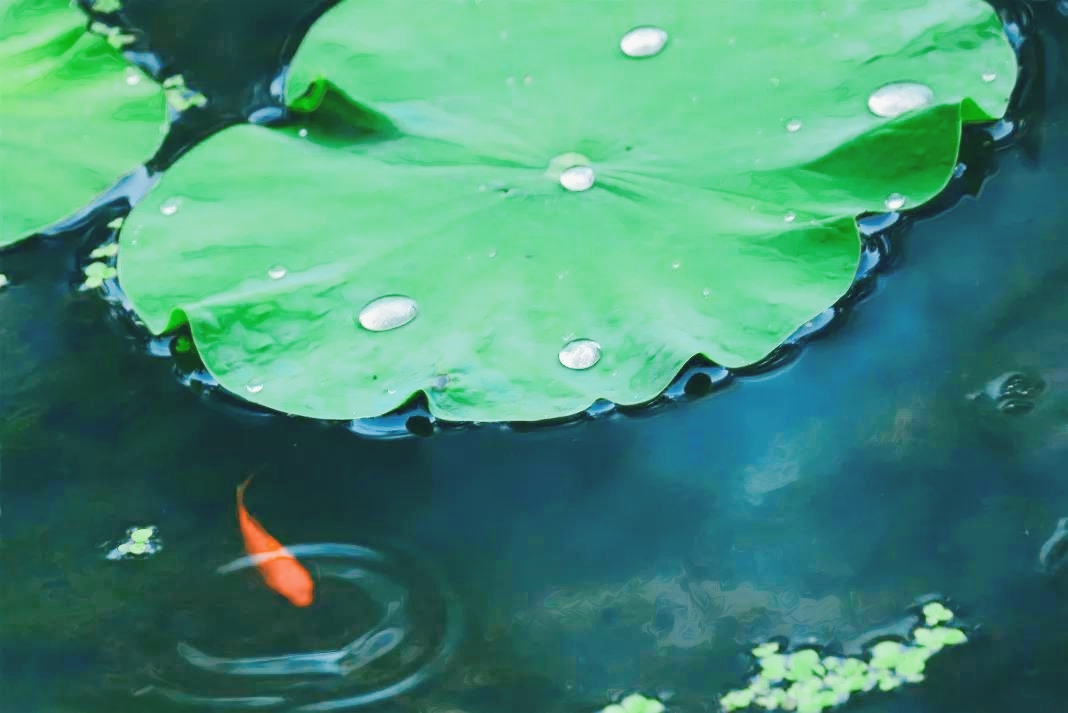 单击此处添加标题
单击此处添加标题
单击此处添加标题
单击此处添加标题
单击此处添加标题
Click here to enter the text Click here to enter the text Click here to enter the text Click here to enter the text Click here to enter the text
Click here to enter the text Click here to enter the text Click here to enter the text Click here to enter the text Click here to enter the text
Click here to enter the text Click here to enter the text Click here to enter the text Click here to enter the text Click here to enter the text
Click here to enter the text Click here to enter the text Click here to enter the text Click here to enter the text Click here to enter the text
Click here to enter the text Click here to enter the text Click here to enter the text Click here to enter the text Click here to enter the text
研究方法及过程
Research methods and processes
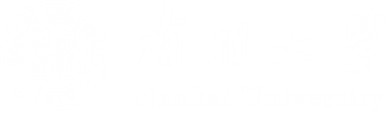 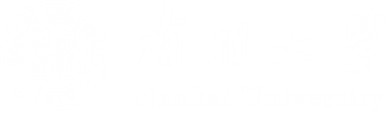 第三章
研究成果与应用
Research results and applications
单击此处添加标题
单击此处添加标题
单击此处添加标题
Click here to enter the text Click here to enter the text Click here to enter the text Click here to enter the text Click here to enter the text
Click here to enter the text Click here to enter the text Click here to enter the text Click here to enter the text Click here to enter the text
Click here to enter the text Click here to enter the text Click here to enter the text Click here to enter the text Click here to enter the text
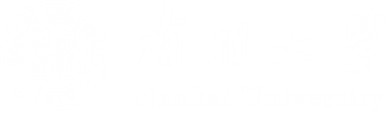 01
02
研究成果与应用
Research results and applications
04
03
单击此处添加标题
单击此处添加标题
单击此处添加标题
单击此处添加标题
Click here to enter the text Click here to enter the text Click here to enter the text Click here to enter the text Click here to enter the text
Click here to enter the text Click here to enter the text Click here to enter the text Click here to enter the text Click here to enter the text
Click here to enter the text Click here to enter the text Click here to enter the text Click here to enter the text Click here to enter the text
Click here to enter the text Click here to enter the text Click here to enter the text Click here to enter the text Click here to enter the text
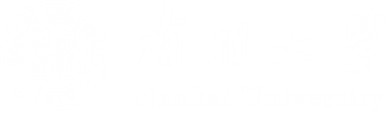 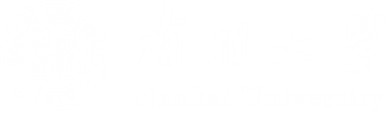 第四章
论文归纳与总结
Research methods and processes
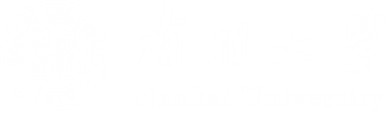 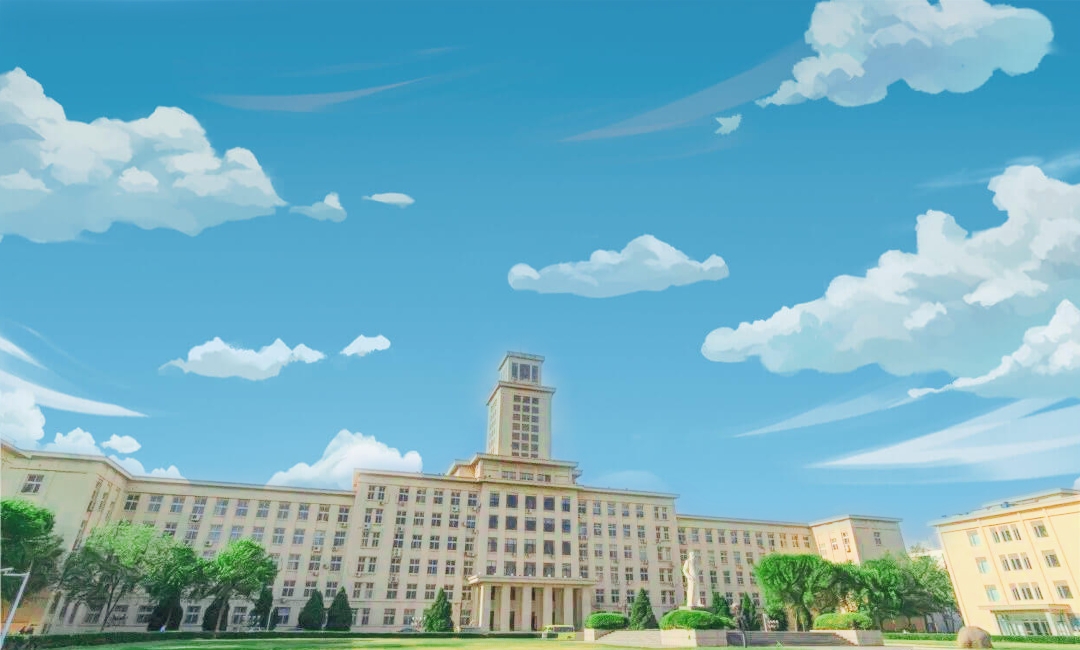 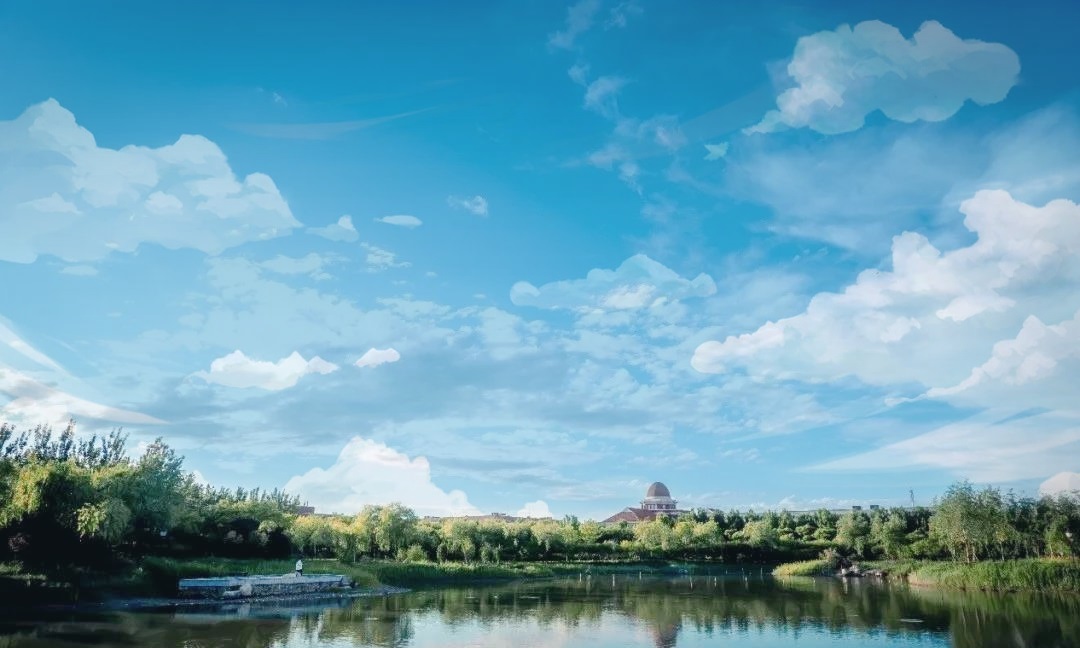 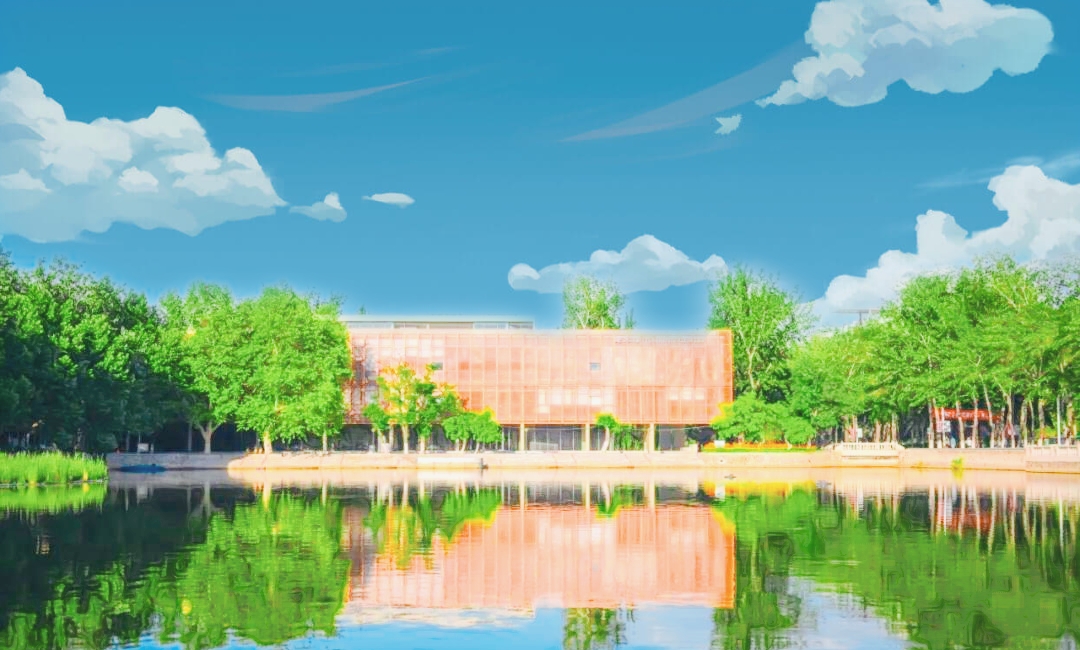 此处添加标
此处添加标
此处添加标
Please click here to enter your content, or copy and paste your text.
Please click here to enter your content, or copy and paste your text.
Please click here to enter your content, or copy and paste your text.
单击此处添加标题
单击此处添加标题
Please click here to enter your content, or copy and paste your text.
Nankai University was founded by Zhang Boling and Yan Xiu. On February 10, 1919.
论文归纳与总结
Research methods and processes
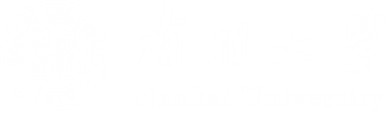 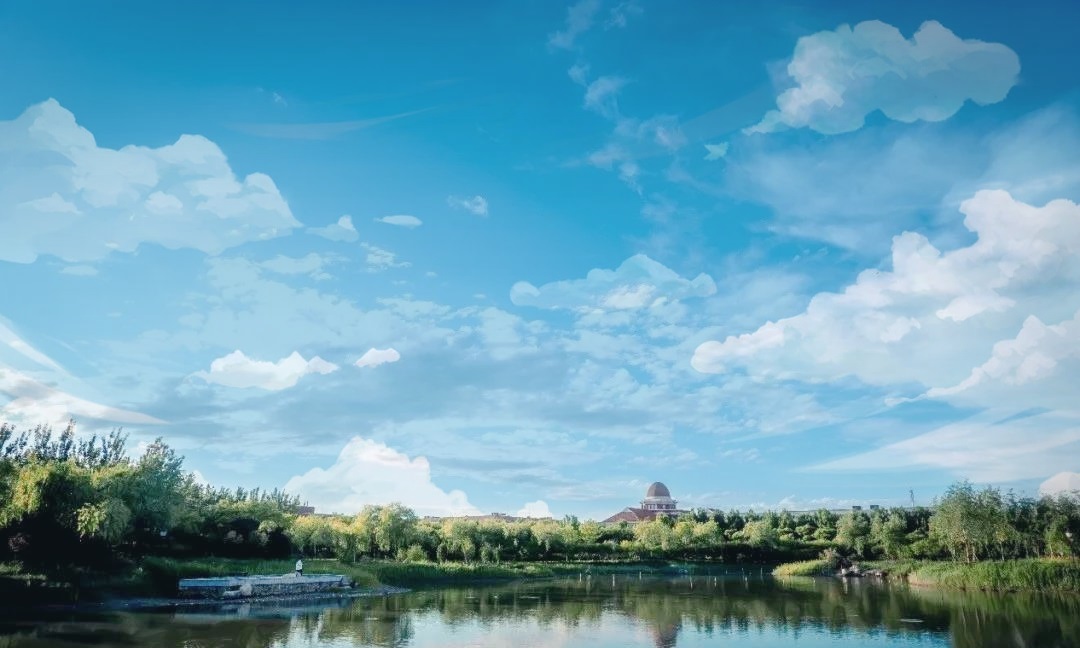 Please click here to enter your content, or copy and paste your text.
论文归纳与总结
The background and significance of the topic
单击此处添加标题
单击此处添加标题
Please click here to enter your content, or copy and paste your text.Please click here to enter your content, or copy and paste your text.Please click here to enter your content, or copy and paste your text.
Please click here to enter your content, or copy and paste your text.Please click here to enter your content, or copy and paste your text.Please click here to enter your content, or copy and paste your text.
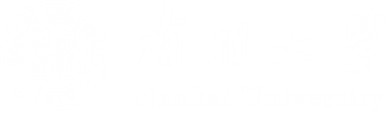 请替换文字内容，修改文字内容，或直接复制你的内容到此。请替换文字内容，修改文字内容，或直接复制你的内容到此。
请替换文字内容，修改文字内容，或直接复制你的内容到此。请替换文字内容，修改文字内容，或直接复制你的内容到此。
请替换文字内容，修改文字内容，或直接复制你的内容到此。请替换文字内容，修改文字内容，或直接复制你的内容到此。
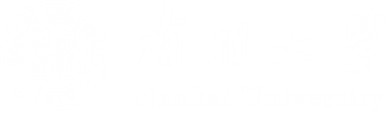 谢谢观看 欢迎批评指正
Please click here to enter your content, or copy and paste your text.Please click here to enter your content, or copy and paste your text.Please click here to enter your content, or copy and paste your text.Please click here to enter your content, or copy and paste your text.Please click here to enter your content, or copy and paste your text.Please click here to enter your content, or copy and paste your text.
答辩人：阳阳
专业：我爱南开 专业